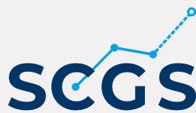 Student-Centered Growth System
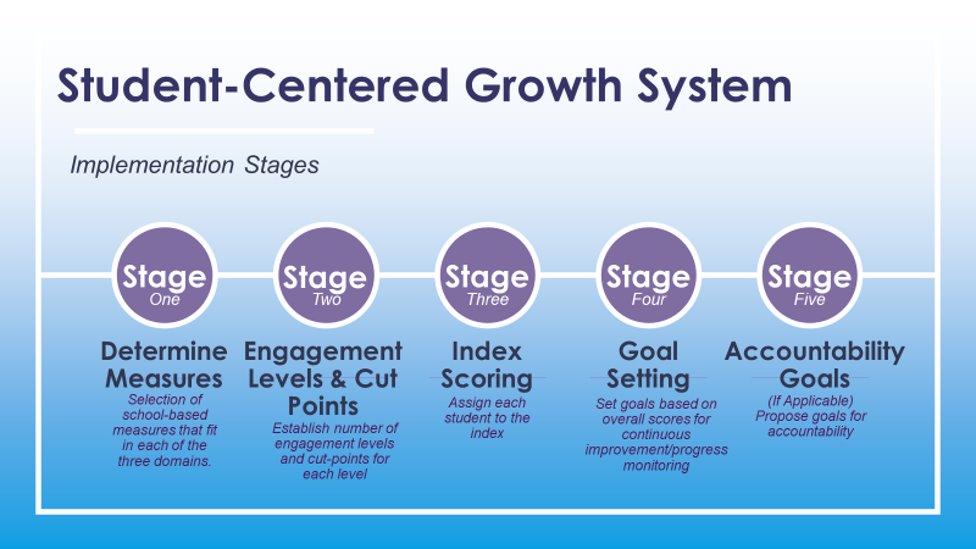 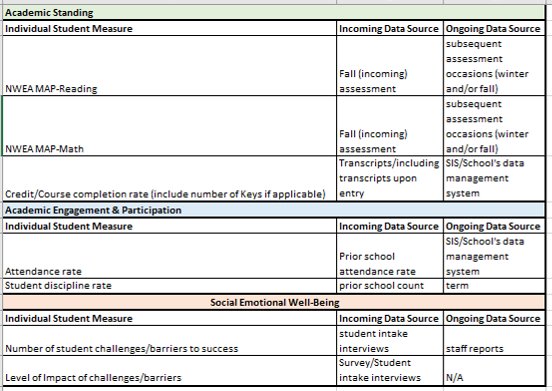 Stage 1Schools select school-based measures that fit in each domain
Stage 2Establish number of cut pointsExample below includes three levels. Cut points are established based on research and/or internal school data
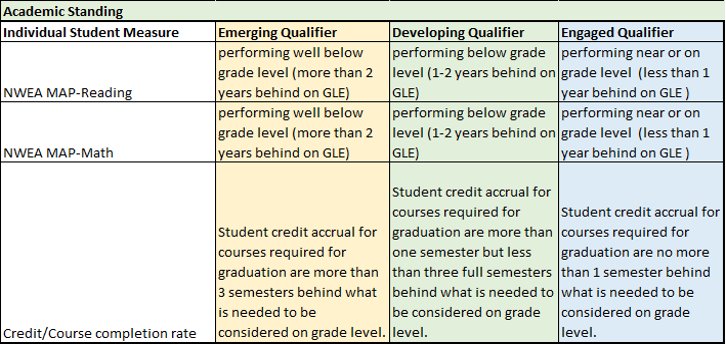 Stage 3Score each student on the index
Stage 3Score each student on the index
Stage 4Set goals for continuous improvement and progress monitoring
SCGS Calculator – Sample of Individual Measure Data Collection
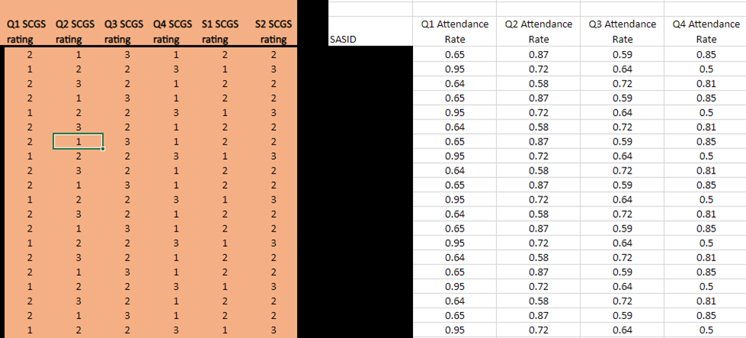 SCGS Calculator – Sample of Overall Index Reporting
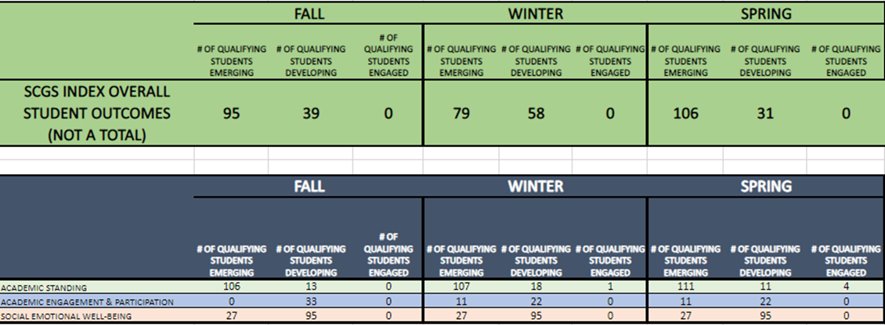 Stage 5Set goals for accountability purposes
Typical accountability goals assume most students are on track, progress at the same pace and have little or no social-emotional needs, AND that those who aren’t the same are simply expected to not meet the goal. For example:​
At least 75% of students will earn a minimum of 6 high school credits each year ​
(assuming 24 credits are need to graduate)
What would your school’s SCGS look like?
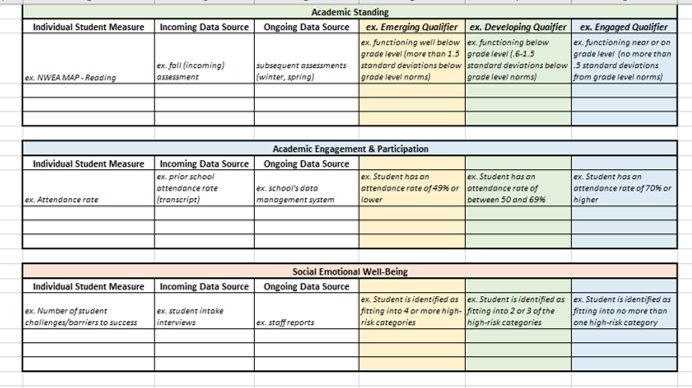 Interested in learning more…
Visit: https://www.reengagingstudents.org/
Contact: Jody Ernst, jernst@momentum-sr.org
 or Kelly Chrisman, kchrisman@momentum-sr.org